Paysages agricoles et alimentaires de 2050 dans le  PNR du Golfe du Morbihan
Projet Campagne des paysages Afterres2050
Vue d’ensemble du projet
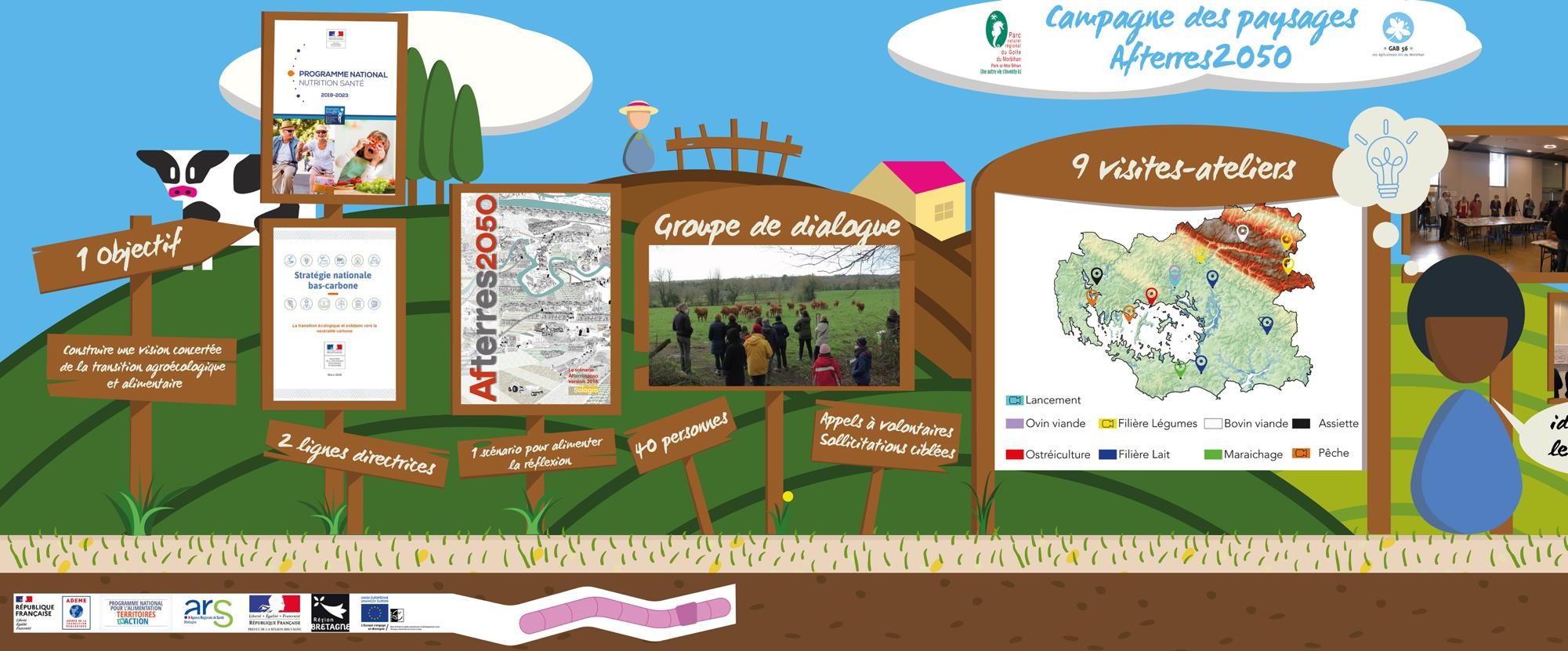 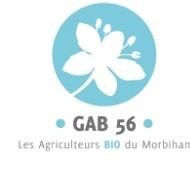 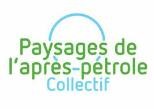 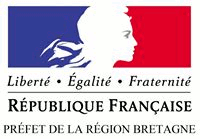 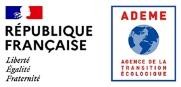 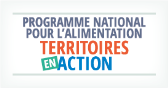 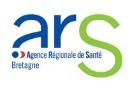 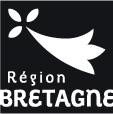 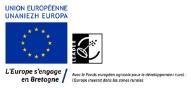 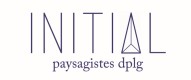 Financeurs
Prestataires
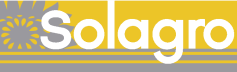 Partenaire
Vue d’ensemble du projet
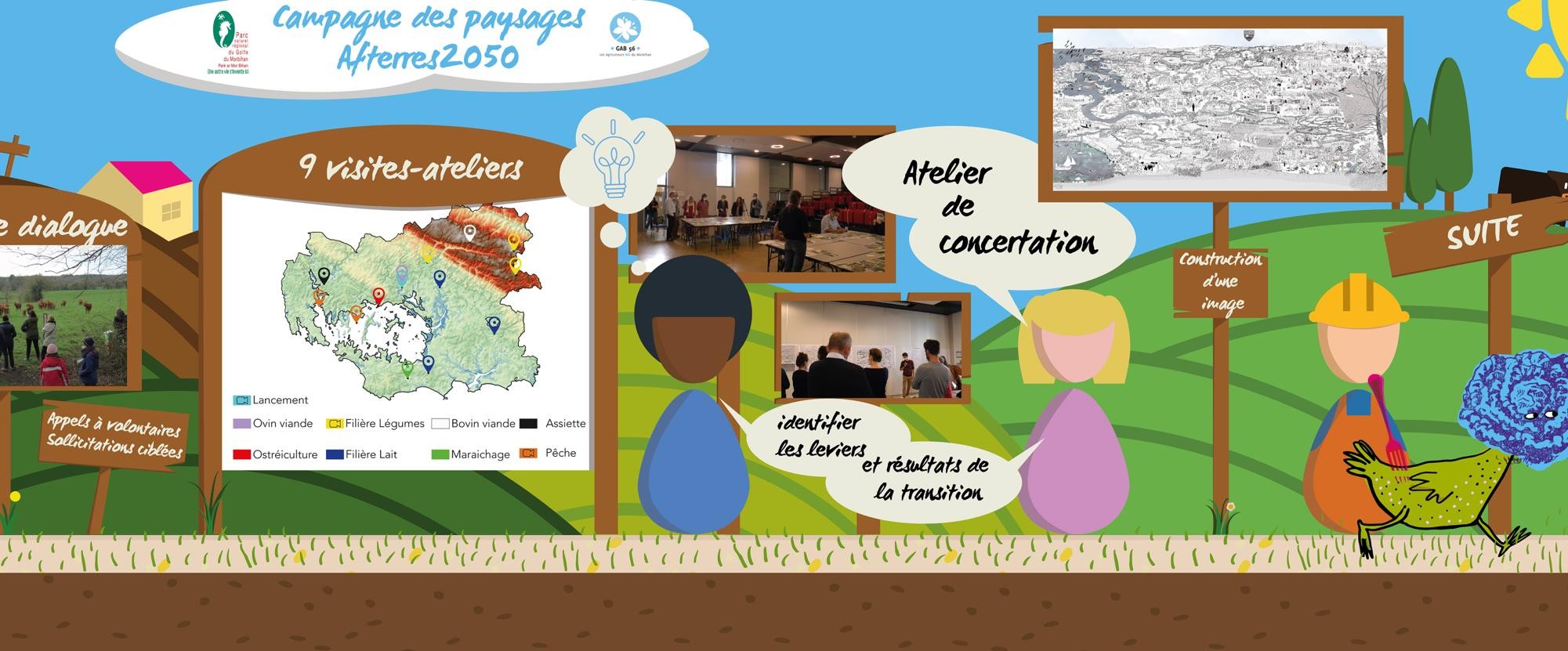 Afterres2050
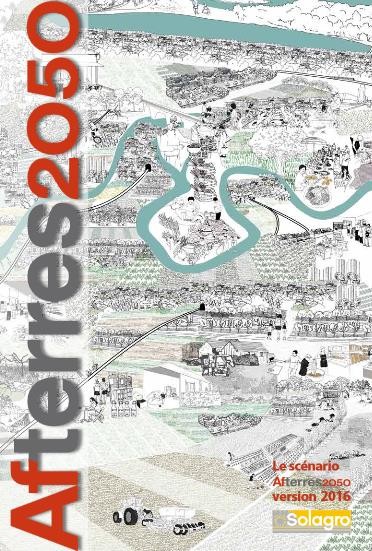 Scénario prospectif sur la production agricole de France métropolitaine et  les pratiques de production

Développé par le bureau d’études associatif Solagro

Répond aux objectifs de la Stratégie nationale bas carbone (SNBC) et du  Programme national nutrition santé (PNNS4) (aspects techniques  uniquement)

Quelques leviers :

Augmentation de la prod/conso de légumineuses et baisse pour la  viande et les produits laitiers (40/60 -> 60/40)
Agroécologie (pratiques existantes et testées)
Limitation de l’artificialisation des terres
Méthanisation

-> Quelle déclinaison pour le PNR ?
Afterres2050 pour le PNR ?
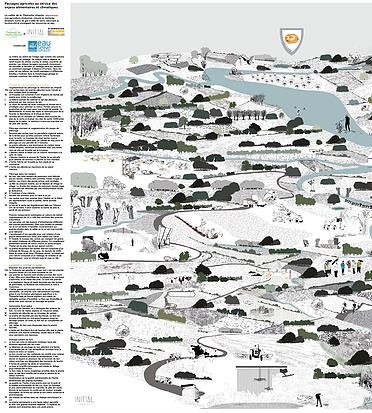 Régionalisation en cours pour la Bretagne, portée par la Région  (PNR membre du COPIL).

Travail de diagnostic sur l’autonomie alimentaire du territoire
réalisé en interne.

-> Choix d’une approche différente : représentation d’un paysage  traduisant l’application des « principes Afterres2050 », comme  outil pour la concertation
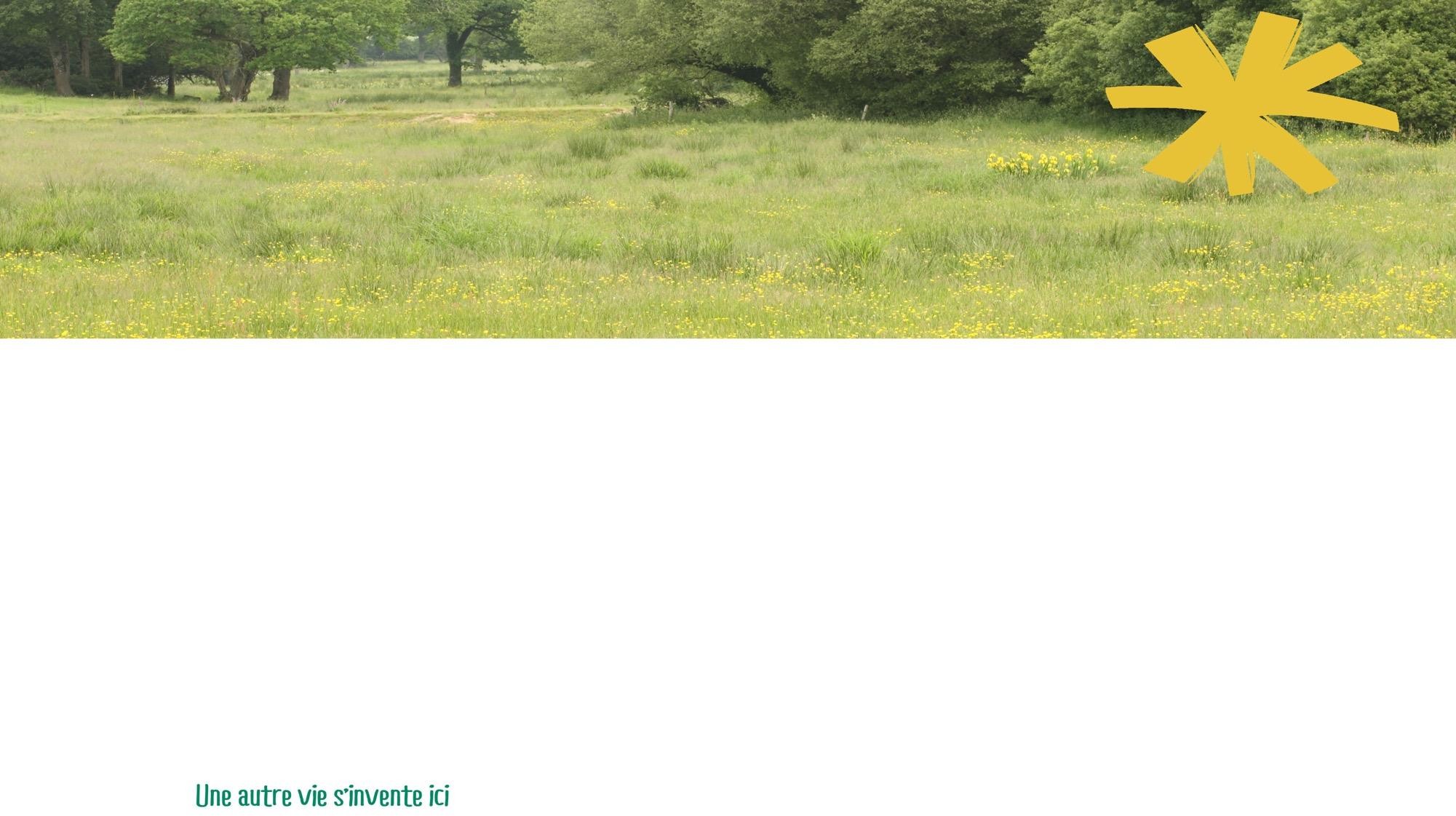 Mobilisation et partage des connaissances
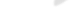 Mobilisation et partage des  connaissances
Professionnels et élus (commission Valorisation  économique et marque Valeurs PNR) sollicités
Citoyens volontaires
40 personnes, 14 assidus
Filière légumes
Lancement
Ovin viande
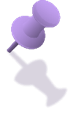 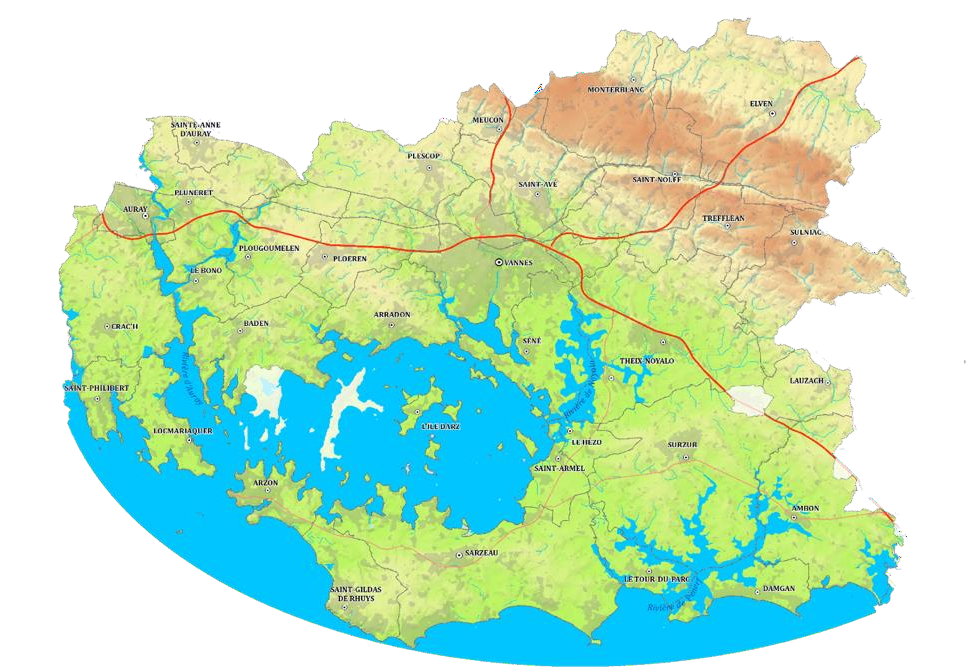 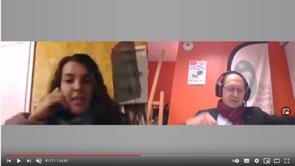 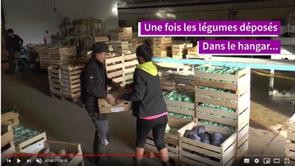 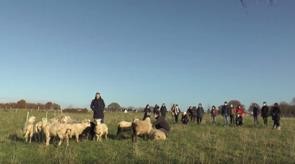 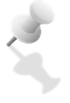 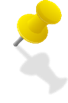 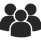 18
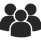 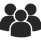 18/11/2020
17
17	28/11/2020

Ostréiculture
12/12/2020
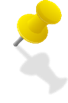 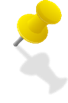 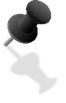 Filière lait
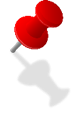 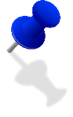 Maraichage
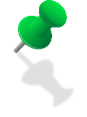 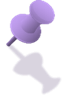 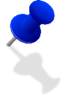 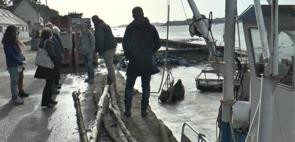 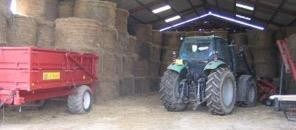 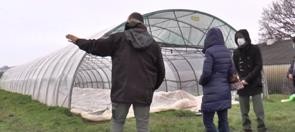 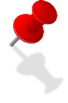 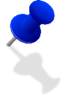 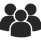 6
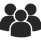 24/02/2021
12
13
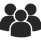 20/01/2021
17/02/2021
Bovin viande
Assiette
Pêche
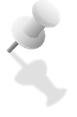 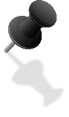 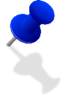 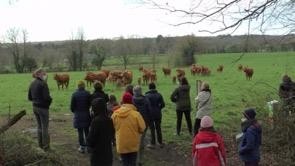 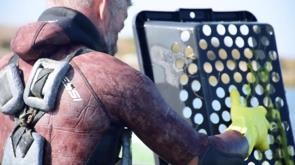 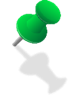 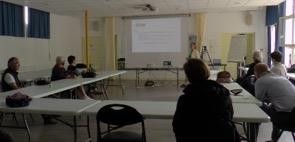 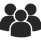 9
29/05/2021
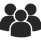 12
27/03/2021
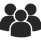 11
07/04/2021
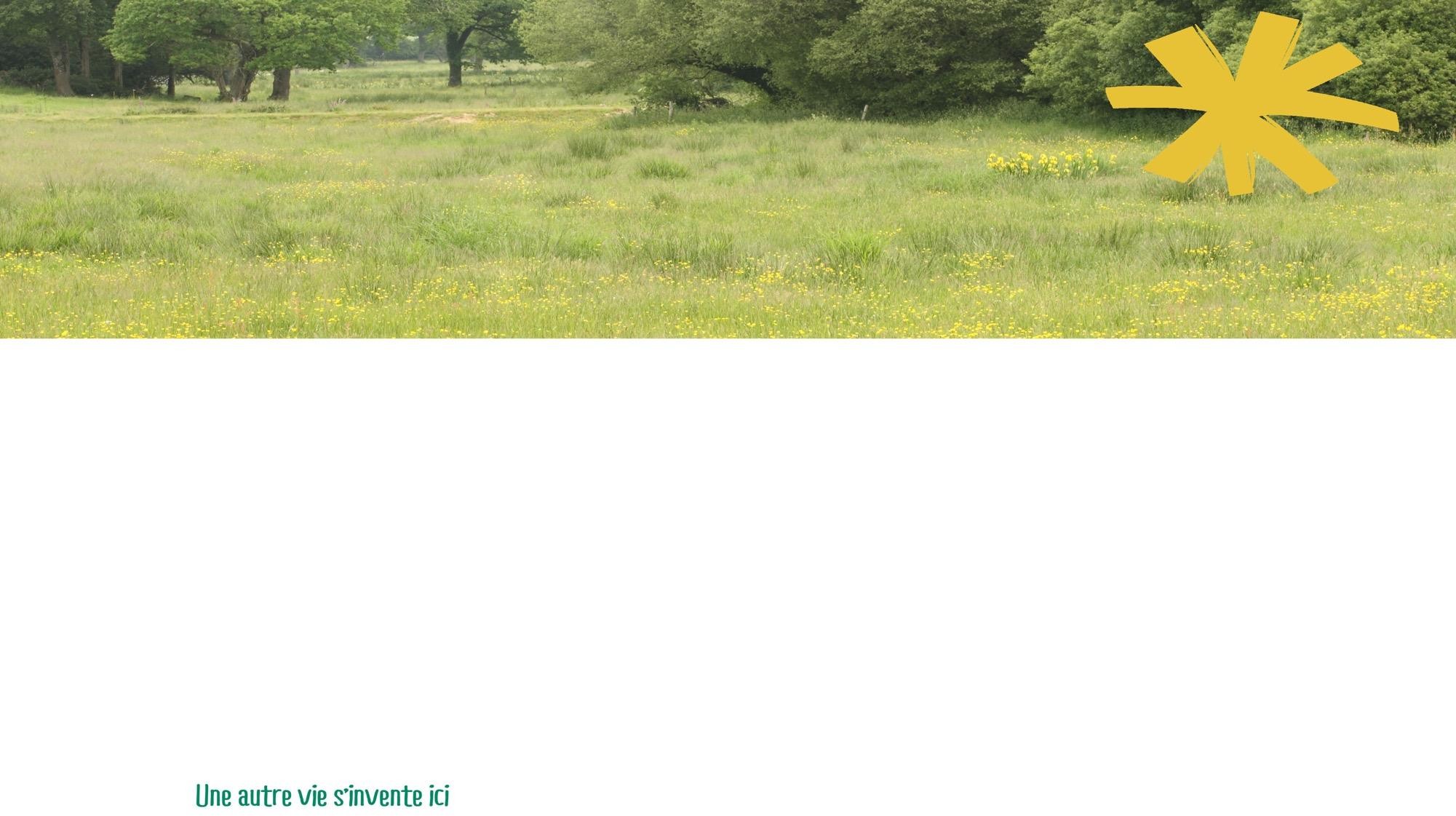 Mise en image d’une vision commune
Identification des objectifs de la  transition
Sélection de photos, argumentation, formulation d’objectifs (proposés)
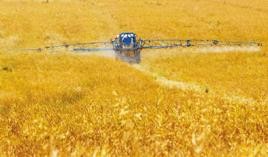 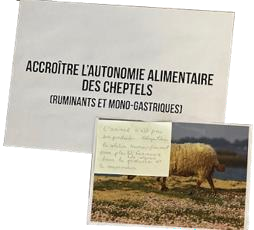 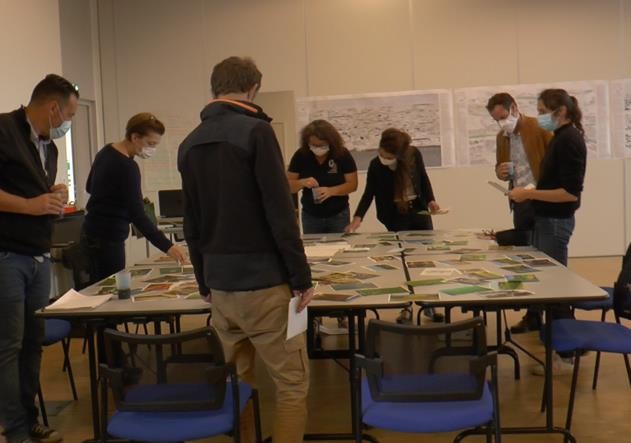 Choix des photos
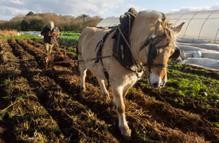 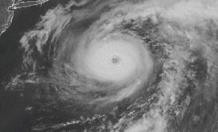 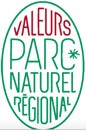 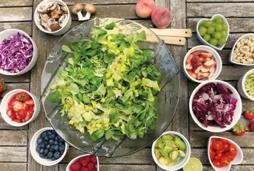 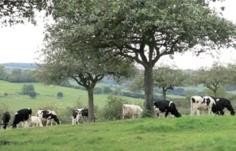 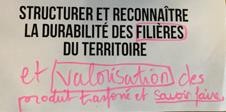 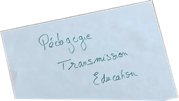 Exemple de photos (env. 60 proposées)
Objectifs illustrés, argumentés, modifiés, ajoutés
Identification des principes
Photos sélectionnées classées en principes (moyens pour atteindre l’objectif).
Formulations proposées, modifications et ajouts possibles
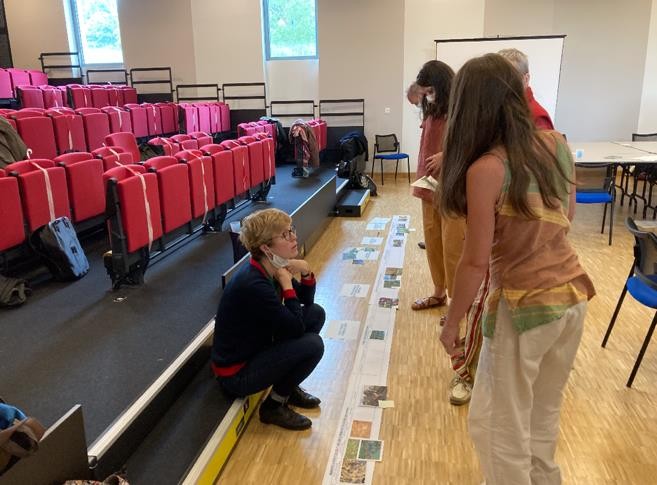 Identification des principes
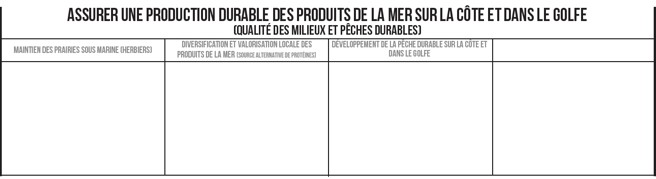 Exemple de principes proposés pour un objectif
Description des effets paysagers
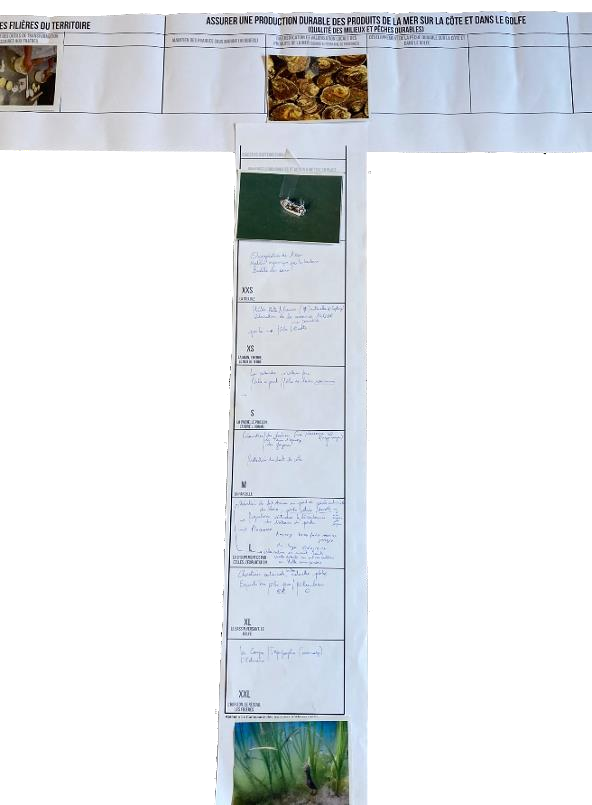 Sélection de principes prioritaires
Description des implications paysagères à 7 échelles différentes  (de la cellule à la filière)
Bande remplie
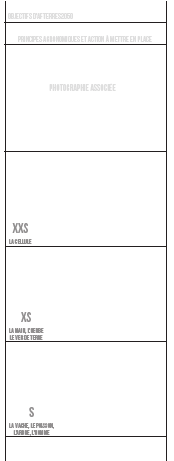 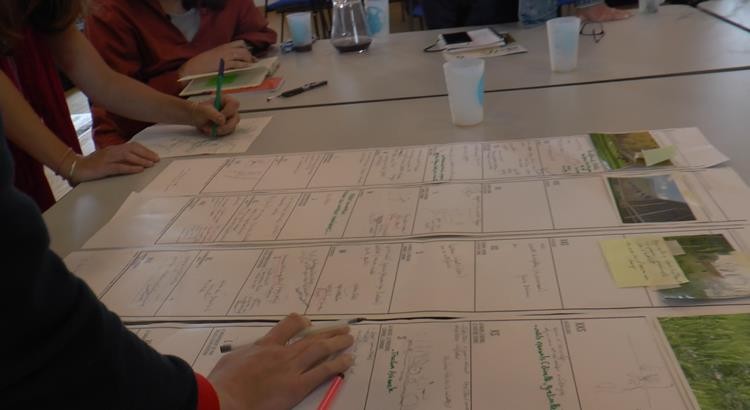 Remplissage
Support
Restitutions
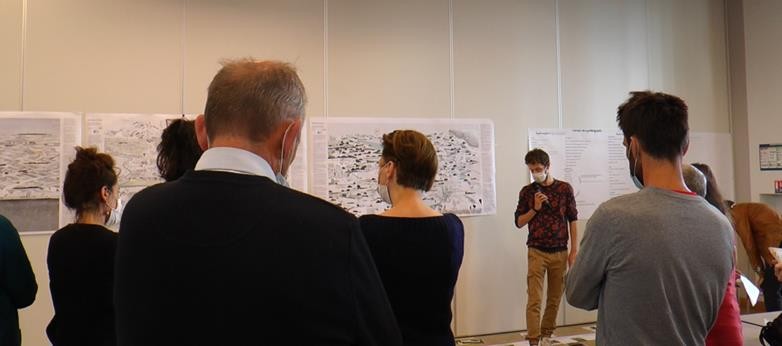 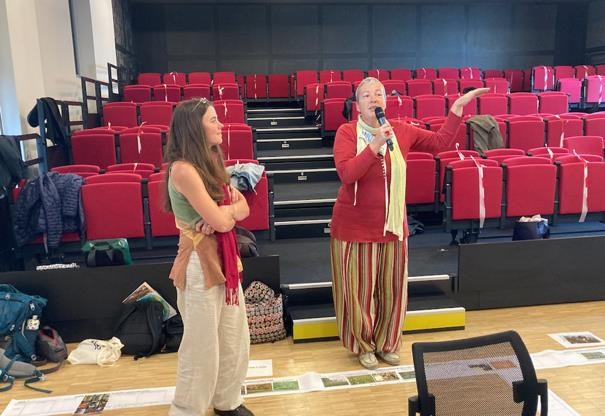 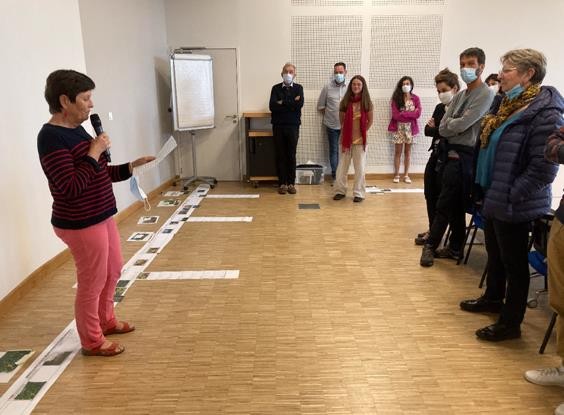 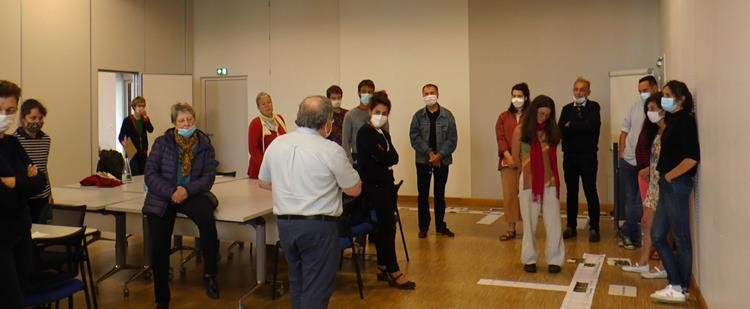 Compilation des résultats dans une matrice
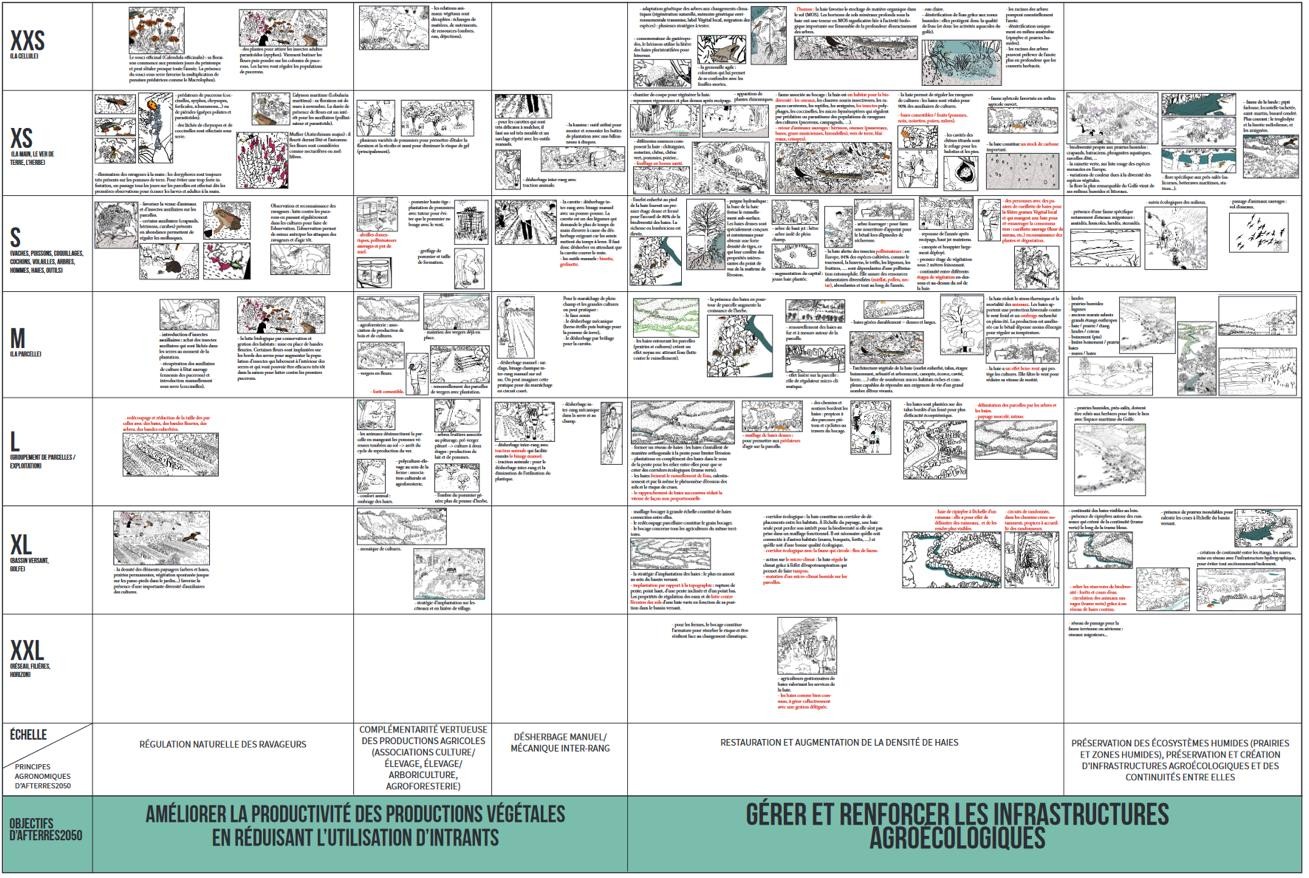 Effets paysagers de la  transition, de l’échelle fine  (ver de terre), à l’échelle  large (territoire)
Moyens (principes)
Objectifs
Travail sur la représentation du  territoire avec les élus
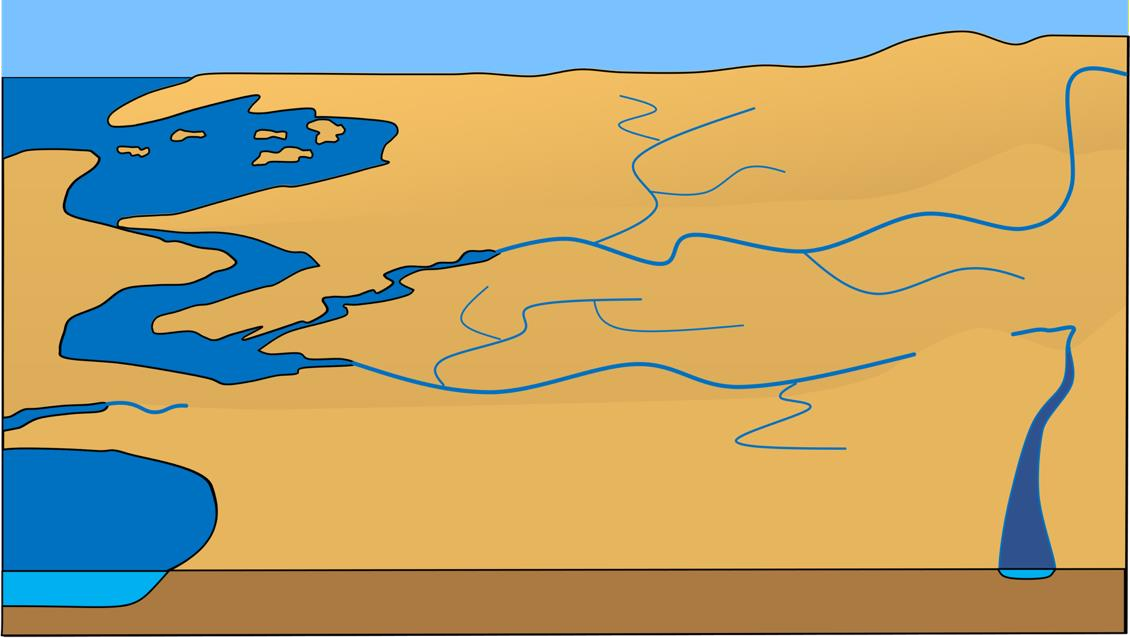 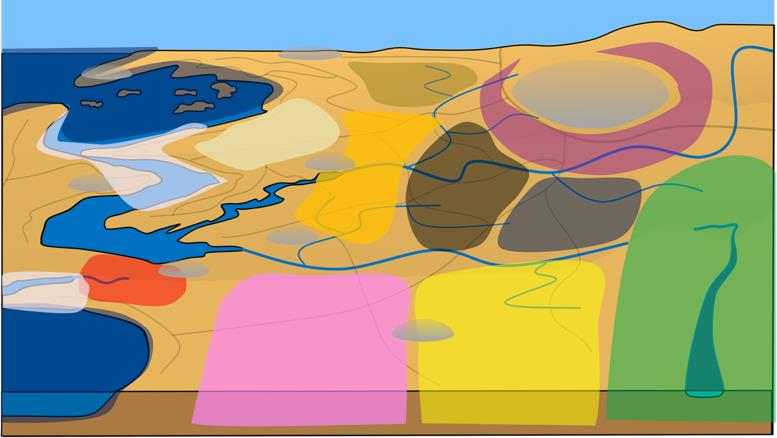 Zonage par thématiques abordées
Topographie et hydrographie
Mise en image par des paysagistes
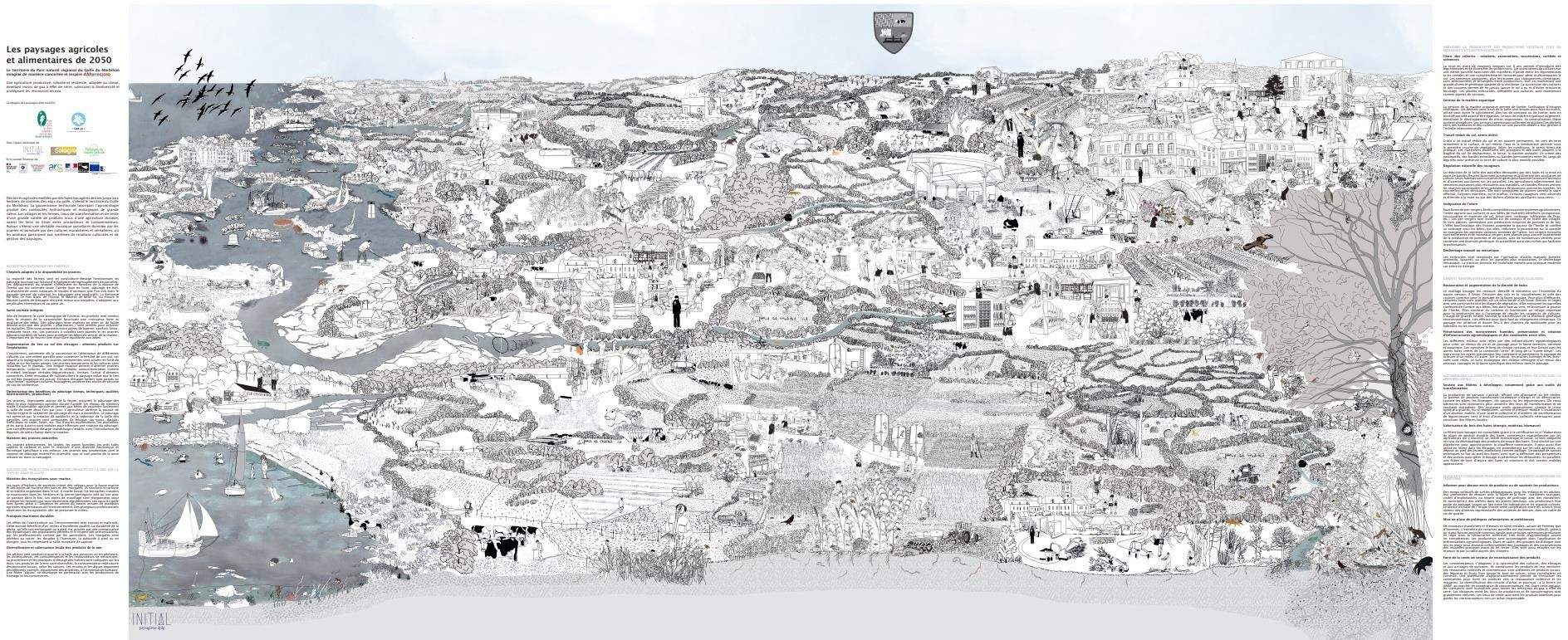 Restitution au groupe de dialogue et  travail sur la valorisation
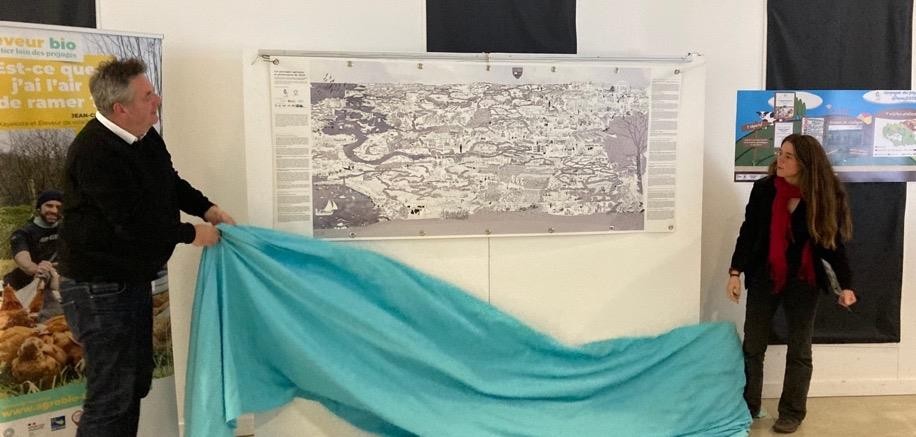 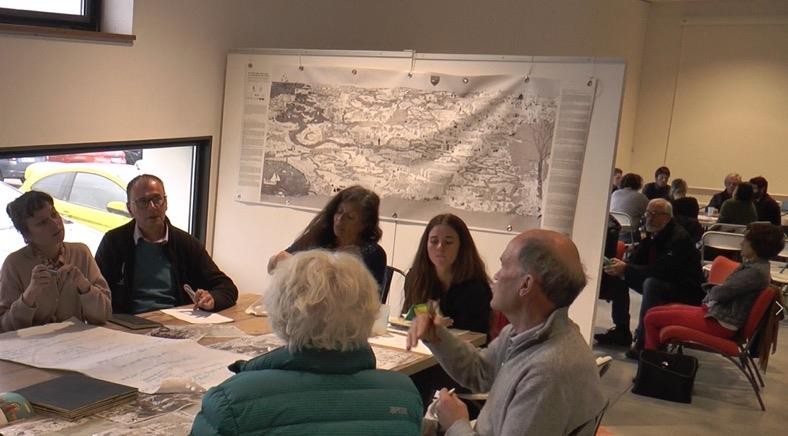 Réactions rapides et contradictoires, débat très vite engagé -> pari réussi
Pistes pour la diffusion
Affichage dans les mairies, écoles, chez les agriculteurs, au cours des évènements du territoire, etc.

Une animation est indispensable

Facilitation de la lecture par une meilleure identification des sujets (calques, mise en couleur, fiches  thématiques en accompagnement)

Présentation aux partenaires professionnels

Visite vidéo

Interviews d’agriculteurs en réaction à l’image

Image cliquable sur Internet renvoyant vers du contenu lié à chaque aspect de la TAA

Coloriage de l’image
Pistes pour la concertation
En partant de l’image, animation d’échanges sur des thématiques ciblées ou non

Animation par divers profils : citoyens / élus / techniciens / agriculteurs


Capitalisation :

Faire évoluer l’image

Boîte à idées via un « forum » internet

Ateliers d’écriture pour faire exprimer aux agriculteurs leurs souhaits en termes d’évolution de
l’agriculture